ENİS ALTIOK
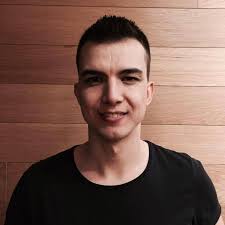 İŞE ALIM UZMANI
İLETİŞİM
İŞ DENEYİMİ
ADRES
Kampüs Marka Lideri – FRİTO LAY
03.2009 - Devam
Istanbul, Turkey
Örnek Sok, No: 15-3, Sarıyer, Istanbul
Üniversite kapmüsünde Frito Lay firmasının ürünlerinin tanıtımını yapmak
Kampüste elde edilen gözlemleri firmanın Genel Müdürlüğü’nde yapılan odak grup çalışmalarında anlatmak
Yeni fikirler geliştirerek beklentiye en uygun ürünlerin tasarlanması konusunda destek vermek
TELEFON
05XX XXX XX XX
E-MAİL
kaancan@ornek.com
Kısa Dönem Stajyer– ECZACIBAŞI
06.2008 – 08.2008
Istanbul, Turkey
SKYPE
kaan.skype
Firmanın satış departmanında 2 ay boyunca stajyer pozisyonunda farklı sorumlulukları yerine getirmek
Sektördeki trendleri araştırarak yöneticim ile paylaşmak
En çok satan ürünlerin neler olduğu, tercih sebebinin ne olduğu ile araştırma yapmak
Kesilen fatura, zarf, kargo gibi süreçleri yönetmek
LINKEDIN
Enis Altıok
KİŞİSEL BİLGİLER
Satış Temsilcisi – ZARA
09.2007 – 05.2008
Istanbul, Turkey
DOĞUM YERİ
Türkiye’nin en büyük mağazalarından birinde satış temsilcisi olarak bir çok sorumluluk almak
Kasa düzenini sağlayarak gün kapamalarını tamamlamak
İade-değişim gibi süreçlerin yönetilmesi ve takip edilmesi
Stok sayımı gibi karmaşık konuların tamamlanması
İstanbul - Türkiye
DOĞUM TARİHİ
01.01.1990
Satış Stajı – ZARA
09.2007 – 05.2008
MEDENİ DURUMU
Istanbul, Turkey
Bekar
Türkiye’nin en büyük mağazalarından birinde satış temsilcisi olarak bir çok sorumluluk almak
Kasa düzenini sağlayarak gün kapamalarını tamamlamak
EHLİYET
B2
E-Ticaret Stajı – X Ticaret Firması
09.2007 – 05.2008
Istanbul, Turkey
DİL BİLGİSİ
Türkiye’nin en büyük mağazalarından birinde satış temsilcisi olarak bir çok sorumluluk almak
Kasa düzenini sağlayarak gün kapamalarını tamamlamak
TÜRKÇE
TR
Anadil
EĞİTİM
İNGİLİZCE
EN
İleri Seviye
Uluslararası İlişikiler – İSTANBUL ÜNİVERSİTESİ
09.2006 – 06.2011
Lisans Eğitimi – GPA : 3,02 – İstanbul TÜRKYİE
İSPANYOLCA
ALM
İSP
Orta Seviye
İşletme – PARİS ÜNİVERSİTESİ
09.2008 – 12.2008
Erasmus Programı – GPA : 3,54 – Madrid İSPANYA
ALMANCA
Orta Seviye
Türkçe& Matematik – İSTANBUL LİSESİ
09.2002 – 06.2006
GPA: 4,60 – İstanbul Türkiye
SERTİFİKALAR
YETENEKLER
Proje Yönetimi Sertifikası (PMP)
10.2014 (2 Gün)
Excel
İstanbul Proje Yönetim Merkezi
Powerpoint
İleri Düzey Excel Eğitim Sertifikası
03. 2013 (5 Gün
Ofis Eğitim Kurum
Visio
Phyton Yazılım Dili Sertifikası
06.2012 – 09.2012
Yazılım Dilleri Okulu
Zaman Yönetimi
Proje Yönetimi Sertifikası (PMP)
10.2014 (2 Gün)
İstanbul Proje Yönetim Merkezi
Photoshop
İleri Düzey Excel Eğitim Sertifikası
03. 2013 (5 Gün
Ofis Eğitim Kurum
Proje Yönetimi
Phyton Yazılım Dili Sertifikası
06.2012 – 09.2012
Ekip Çalışması
Yazılım Dilleri Okulu
PROJELER
İLGİ ALANLARI
Proje Yönetimi Sertifikası (PMP)
10.2014 (2 Gün)
İstanbul Proje Yönetim Merkezi
Bisiklet Sürmek
Satranç
Kitap Okumak
Seyahat Etmek
İleri Düzey Excel Eğitim Sertifikası
03. 2013 (5 Gün
Ofis Eğitim Kurum
Phyton Yazılım Dili Sertifikası
06.2012 – 09.2012
Yazılım Dilleri Okulu
Proje Yönetimi Sertifikası (PMP)
10.2014 (2 Gün)
İstanbul Proje Yönetim Merkezi
İleri Düzey Excel Eğitim Sertifikası
03. 2013 (5 Gün
Ofis Eğitim Kurum
Phyton Yazılım Dili Sertifikası
06.2012 – 09.2012
Yazılım Dilleri Okulu